ESTRUTURA     E REPLICAÇÃO  DO  DNA
1.  A NATUREZA DO MATERIAL GENÉTO É  O  DNA
Contexto Histórico  (Anos 1950):
Teoria de Mendel – genes  (1865)


Os determinantes genéticos estariam em:
                  nas Proteínas    ou    no   DNA ? 

Trabalhos de: - Griffith (1928)     +
                             Avery, Mac Leod, McCarty (1944)
			e
		  - Hershey e Chase  (1952)
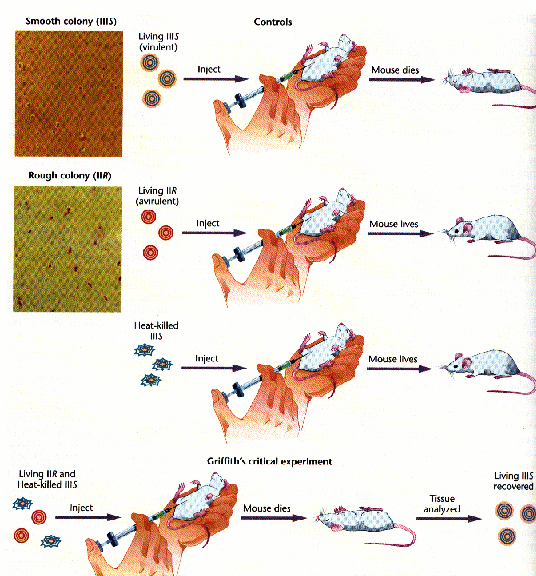 Griffith (1928)
Avery, Mac Leod, McCarty (1944)
morta
Polissacarídeos     Lipídeos       RNA	    Proteína	     DNA
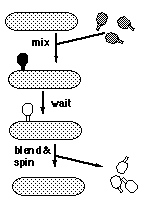 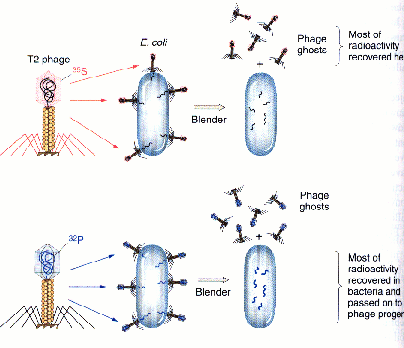 35S - Proteína
32P  -
DNA
Hershey e Chase  (1952)
2.   A ESTRUTURA   DO   DNA
 Embora a estrutura não fosse conhecida, os blocos eram
Púricas
Pirimídicas
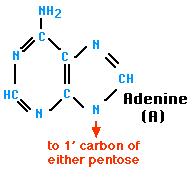 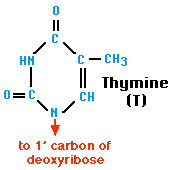 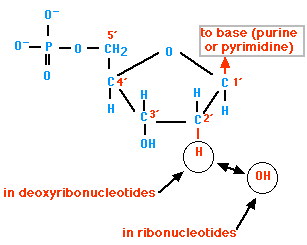 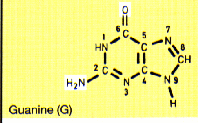 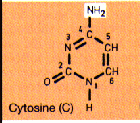 Novidade 1.
Difração de raios X  do  DNA  
          (Rosalind Franklin e Maurice  Wilkins)
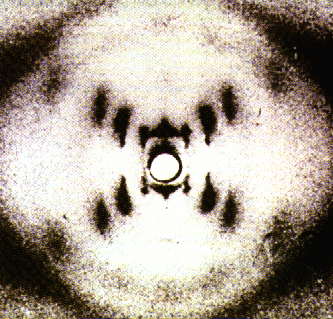 Pela descoberta da estrutura do DNA James Watson, Francis Crick 
e também Maurice Wilkins 
(no laboratório do qual trabalhou Rosalind Franklin, com as análises cristalográficas de raios X), 
receberam o Prêmio Nobel em 1962 ( http (http://www.nature.com/nature/DNA50 ) .
Novidade 2.
Experimentos de Erwin Chargaff
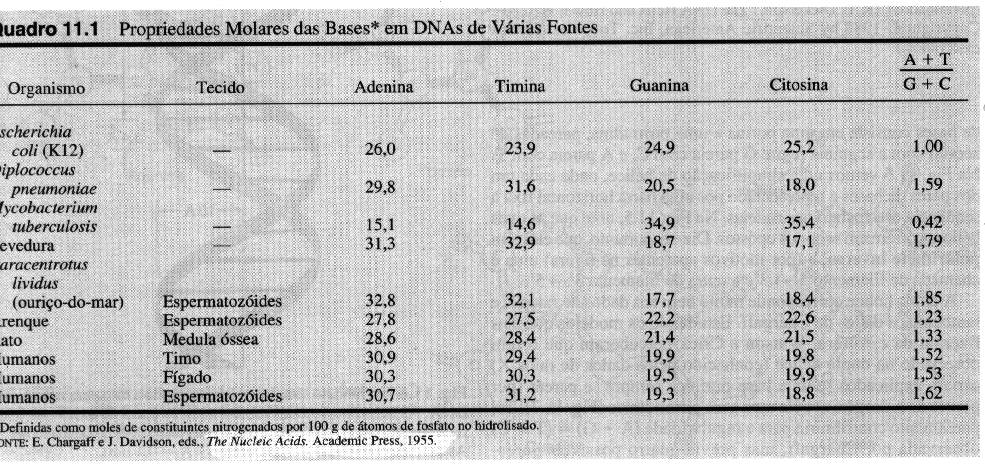 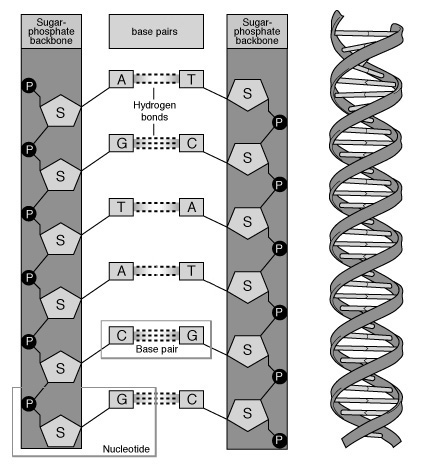 A dupla hélice
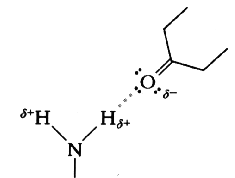 Modelo de James Watson e  Francis Crick  ( 1955)
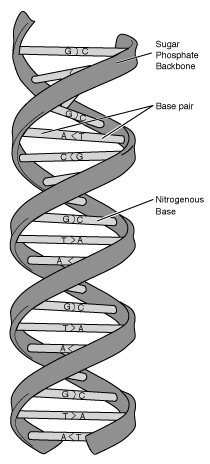 Estruturas Alternativas do DNA
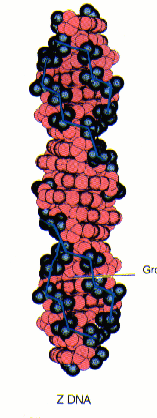 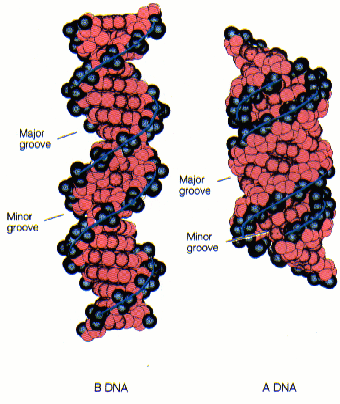 fenda maior
fenda maior
fenda menor
fenda maior
fenda menor
DNA Z também pode ser encontrado na célula.  Voltas para esquerda. 

A transição B-Z seria, assim, um recurso para
silenciar grandes blocos de genes.
O DNA B é de longe o mais frequente
Provavelmente o presente nas células.
10,4 n por volta
O DNA conformação desidratado
ou em alta concentração de sal. 
11 n por volta
3. A Replicação do DNA
Modelos possíveis para a replicação do DNA
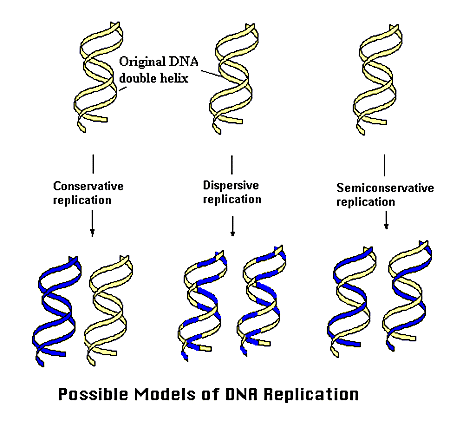 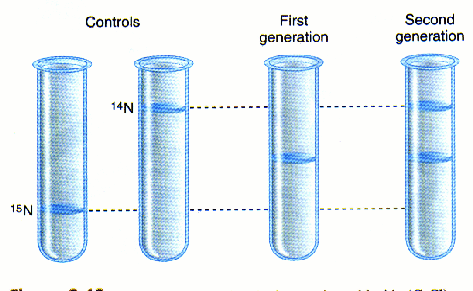 Meselson  e  Stahl (1958)
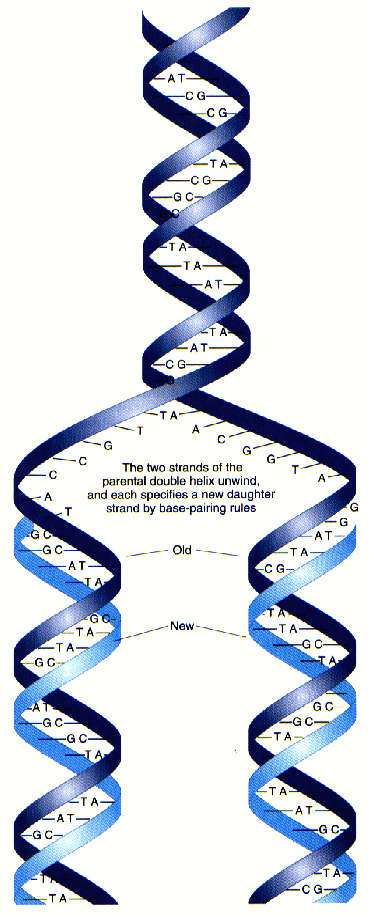 A Replicação do DNA é semi-conservativa
Mecanismo de Replicação do DNA
Bactérias
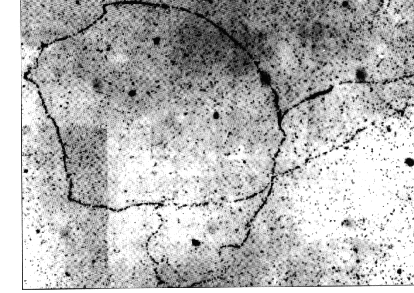 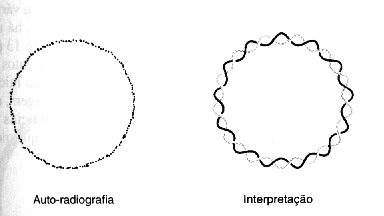 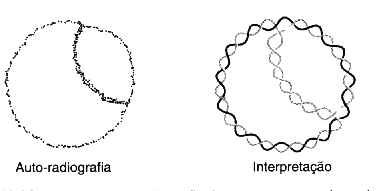 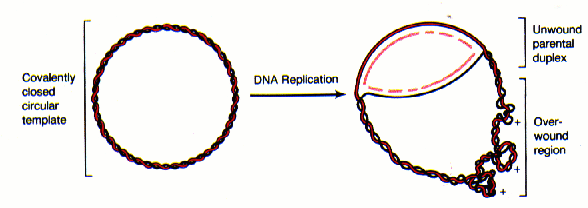 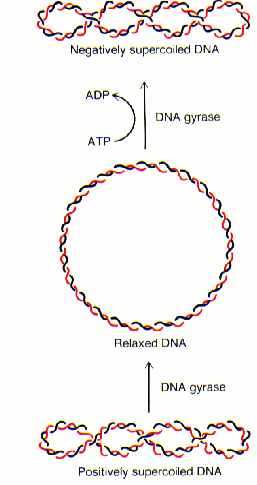 DNA girase - uma DNA topoisomerase
“Primer” = Iniciador
¨Primer¨   Na natureza é feito de RNA e é
                     adicionado pela enzima primase
A síntese somente ocorre no sentido 
5’ ¨3’
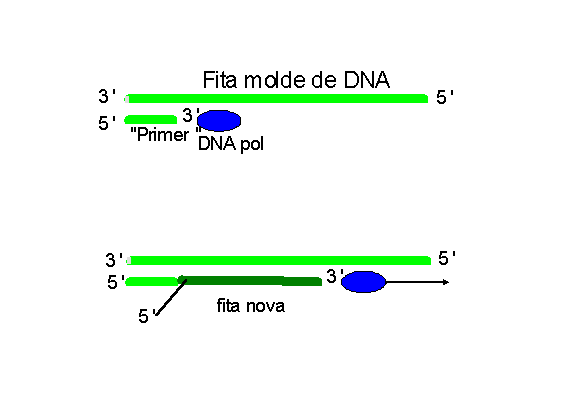 Replicação do DNA
Replicação do DNA
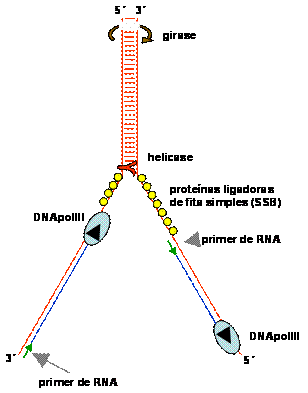 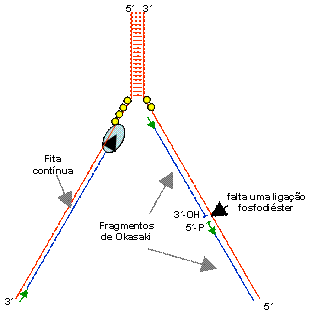 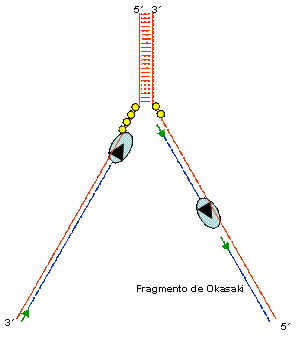 Replicação
contínua:
5’3’
Replicação
descontínua:
5’3’
“leading strand” = fita contínua
“lagging strand” = 
fita descontínua
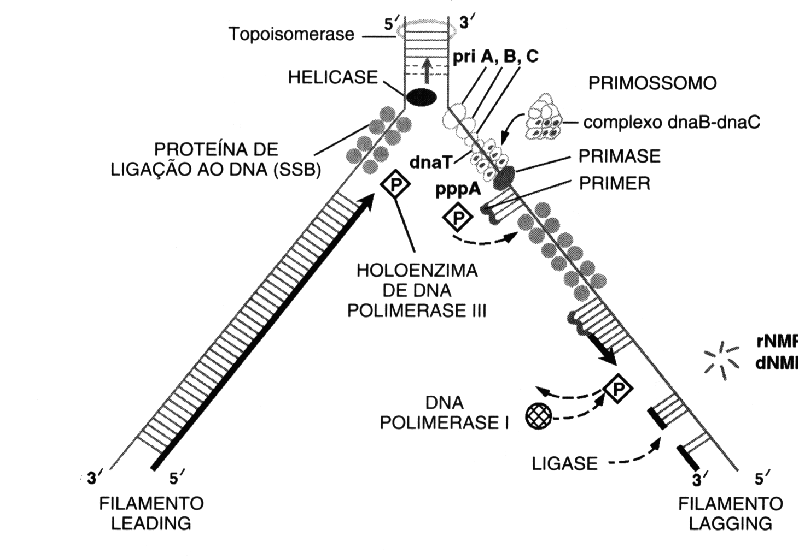 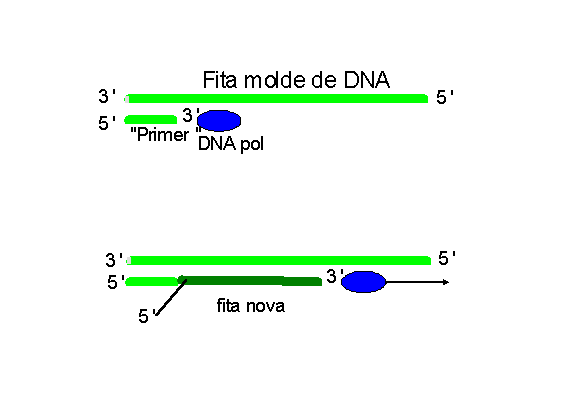 Replicação do DNA
A helicase ou DNA helicase é uma enzima que promove a abertura da hélice de DNA, separando-o em duas fitas simples para que possa sofrer replicação..
Ao funcionar durante o processo de replicação do DNA, a helicase recebe "ajuda" da enzima DNA-girase (ou topoisomerase), que desenrola a cadeia, diminuindo a tensão.
Replicação do DNA
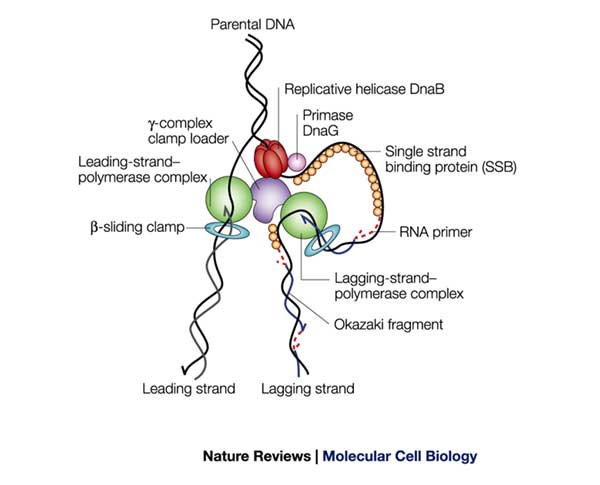 helicase
DNA pol III
Obs.: Os fragments de Okazaki têm 1.000–2.000 pares de bases (bp) em bactérias, mas apenas 
40–300 bp em eucariotos.
Recombinational repair and restart of damaged replication forks
Peter McGlynn and Robert G. Lloyd
Nature Reviews Molecular Cell Biology 3, 859-870 (November 2002)
DNAs polimerases bacterianas
pol III  - sintetiza a fita contínua e os fragmentos de Okasaki, tem atividade redatora apenas 5'-3' 

Pol I    - retira ¨primer¨ de RNA e re-sintetiza o espaço com DNA,  permitindo a ligação dos fragmentos de Okasaki, e  
	faz reparo excisão 3'-5' e 5'-3' 
pol II   -  replica fragmento de DNA corrigido pós evento de reparo
pol IV  e  pol V -  envolvidas em síntese de DNA translesão, promovem erros.
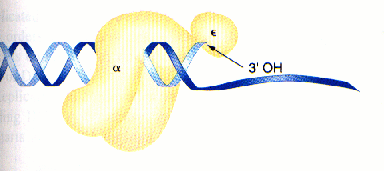 Replicação do DNA  em bactérias
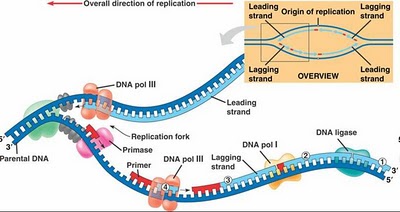 fita de replicação continua
fita de replicação descontinua
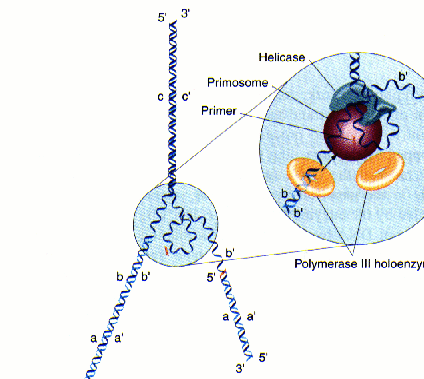 4. Ciclo de crescimento celular de uma célula eucariótica
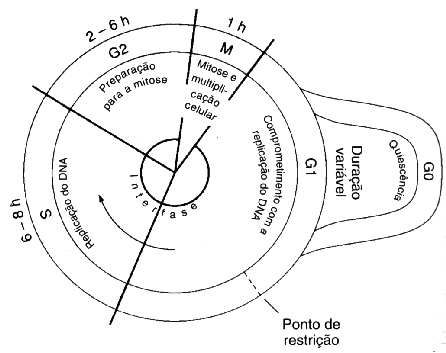 Fase S: síntese de DNA
Mecanismo de Replicação do DNA
Eucariotos
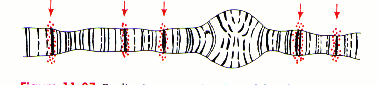 Mecanismo de Replicação do DNA
Eucariotos
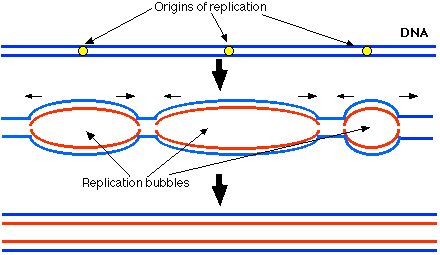 Origens eucarióticas de replicação

Leveduras: 
~ 400 ori    (100-200 pb, sequencias ricas em AT)

Humanos: ~ milhares
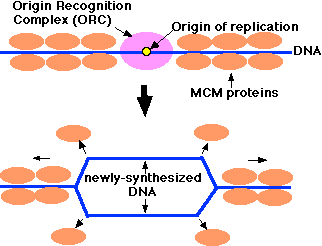 DNAs polimerases eucarióticas
−  δ e ε (epsilon): replicação da fita de síntese contínua (“leading¨)
 - a: Replicação da fita de síntese descontínua (“lagging¨) 

- b : Preenchimento de “gaps¨   e   Reparo
 - g : Replicação de DNA mitocondrial
5. Telômeros
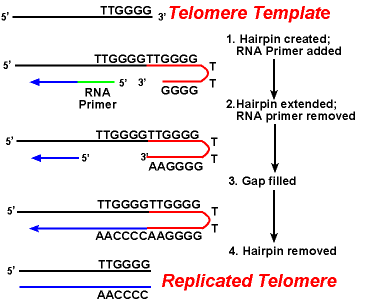 Problema:
Síntese da fita descontinua porque 
não tem “primer” para ser iniciada

dai:
Pode utilizar grampo (dobra) da fita molde,
que depois será demovido


Encurtamento das pontas dos cromossomos
A replicação resulta no encurtamento das pontas dos cromossomos
A enzima Telômerase
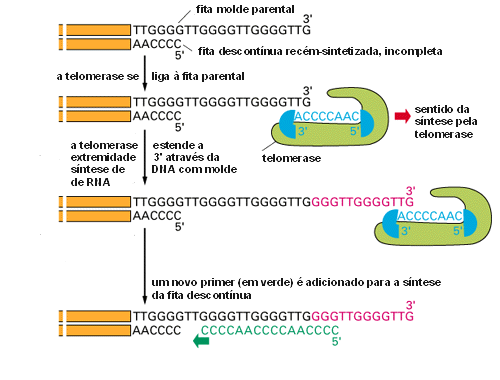 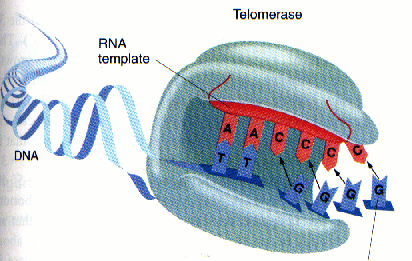 Telômero: sequencia rica em G:
- Em humanos: GGGTTA
- Em Tetrahymena:GGGTGG
Solução:
A telomerase permite a inserção de  
um novo fragmento  “primer”
A enzima Telômerase
A telomerase  (proteina + RNA)
se associa a  fita 5-3, e 



esta fita se extende.



A telomerase se desloca e se associa à fita 5-3
novamente, e



esta novamente se extende. 
permitindo novas inserções de 
um fragmento  “primer”



Telômero = repetição de sequencias nucleotídicas
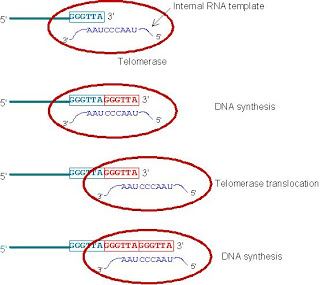 Telômero: sequencia rica em G:
- Em Humanos: GGGTTA
- Em Tetrahymena:GGGTGG
Veja o filminho da Telomerase no link (2,05 min): 

https://www.google.com/url?sa=t&rct=j&q=&esrc=s&source=web&cd=2&cad=rja&uact=8&ved=2ahUKEwjm9dChkPbhAhU4GbkGHfunCwUQwqsBMAF6BAgJEAQ&url=https%3A%2F%2Fwww.youtube.com%2Fwatch%3Fv%3DvtXrehpCPEE&usg=AOvVaw1bfBuS71m6VkcMMWMX9rXr
Síndrome de Werner:
Uma doença que provoca envelhecimento precoce 
que começa na adolescência ou início da idade adulta e resulta no aparecimento da velhice aos 30-40 anos.

Suas características físicas podem incluir:
baixa estatura (comum desde a infância),
vida adulta: pele enrugada, calvície, catarata, atrofia muscular, tendência ao diabetes mellitus, etc.

Gene humano mutado responsável: WRN
Ref. 
Epstein CJ, Martin GM, Schultz AL, Motulsky AG. (1966). Werner’s syndrome a review of its symptomatology, natural history, pathologic features, genetics and relationship to the natural aging process. Medicine 45:177-221.
Síndrome de Werner -   Mulher com:
            15 anos                                48 anos
Em levedura, há um gene similar ao WRN humano,
gene SGS1, 

e 

mutações neste gene provoca redução da vida util, ou seja, redução do número do numero de geração de brotos (“lifespain” ).
Como isto é possível ?

A proteína WRN é uma helicase que se associa a proteínas do revestimento do telômero
TRF2
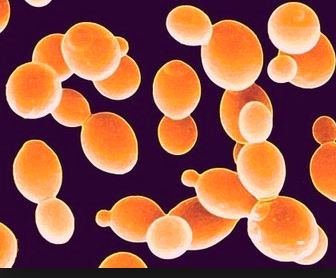